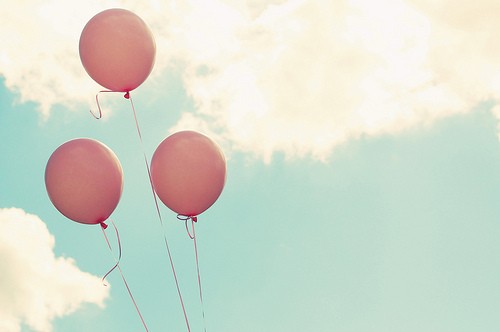 Module 9
Unit 2   He's a doctor
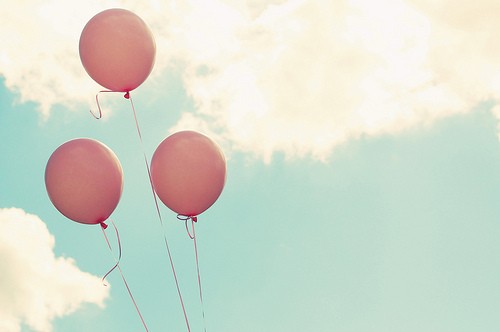 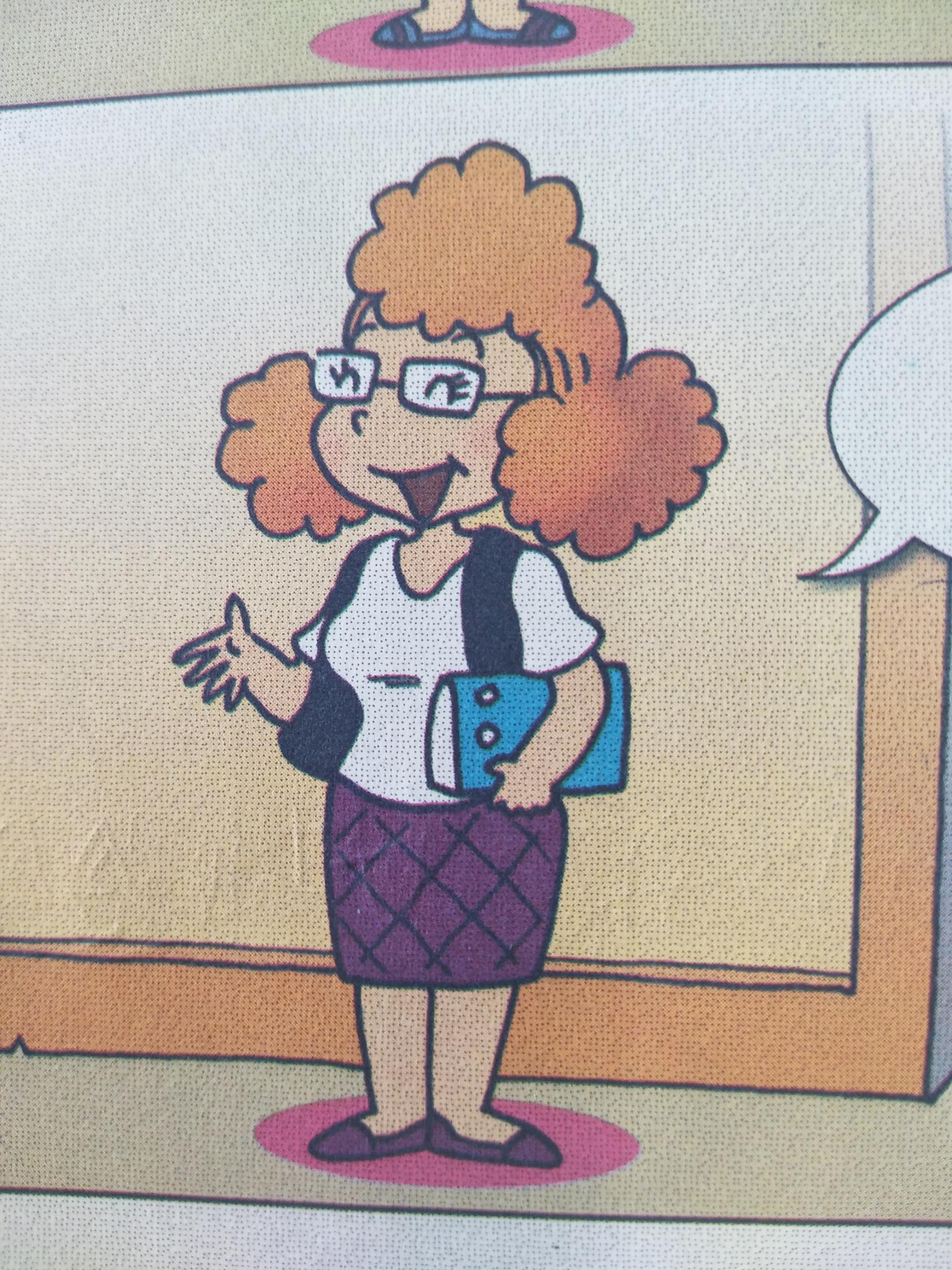 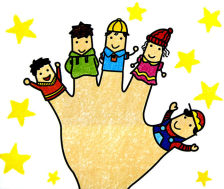 Guess: Who  is  she?
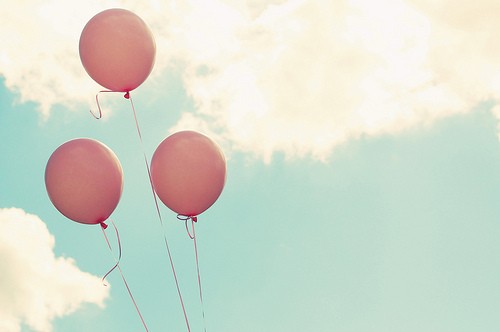 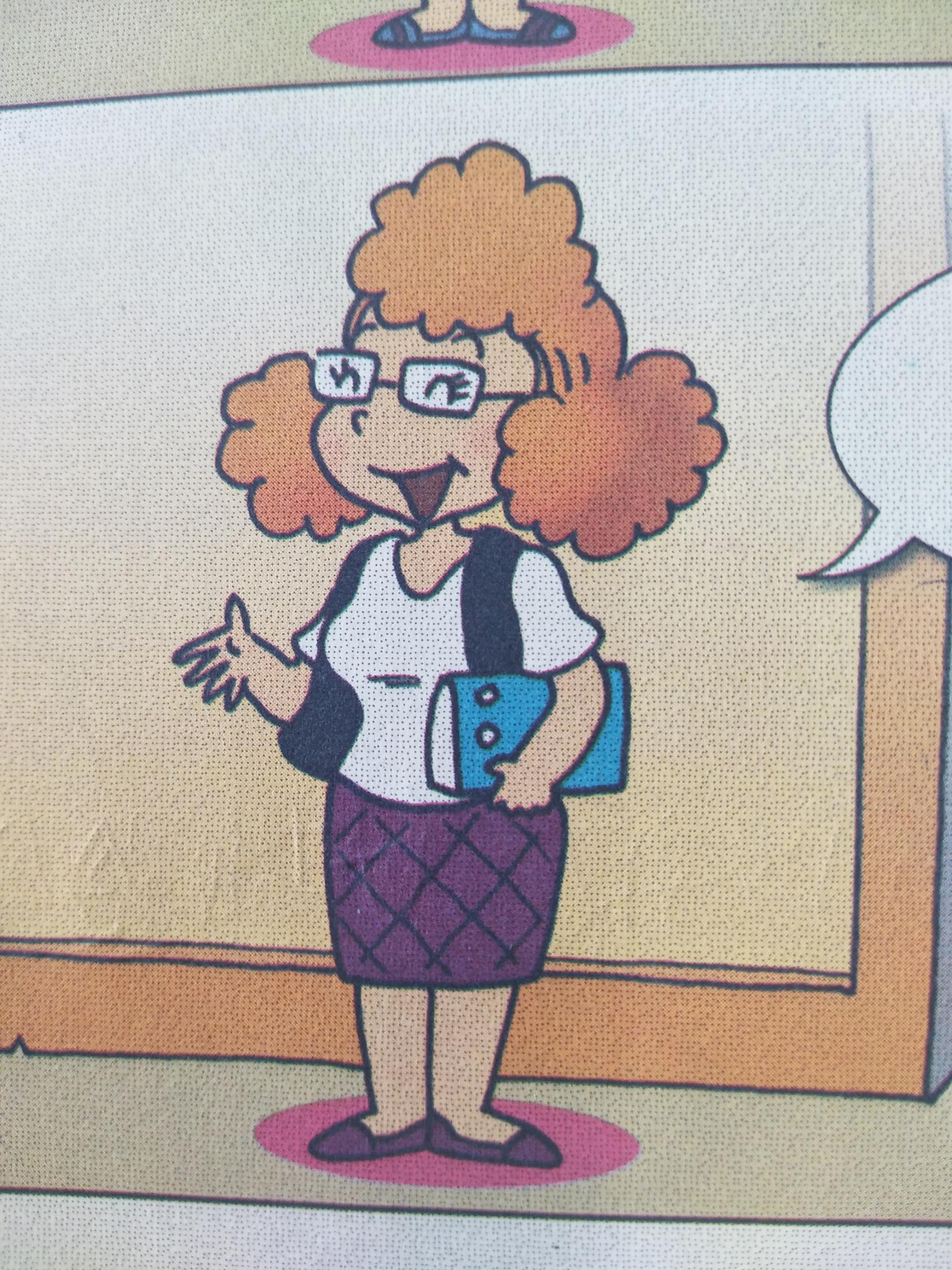 What is she?
She's a teacher
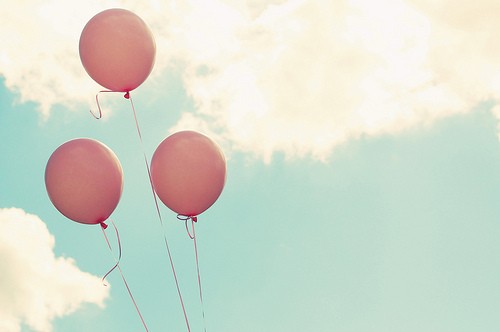 Game: 
look at the pictures and guess:
 what is he / she ?
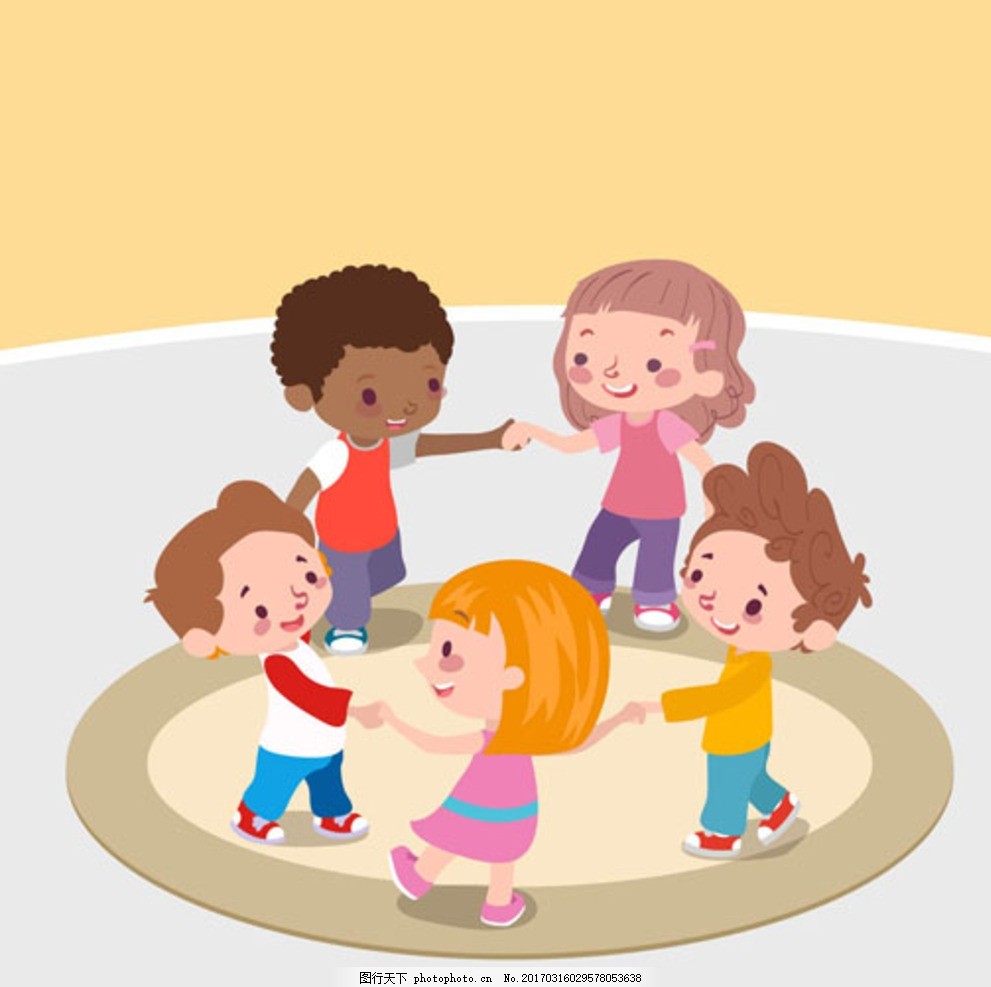 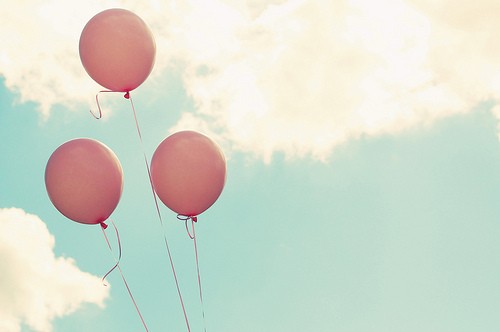 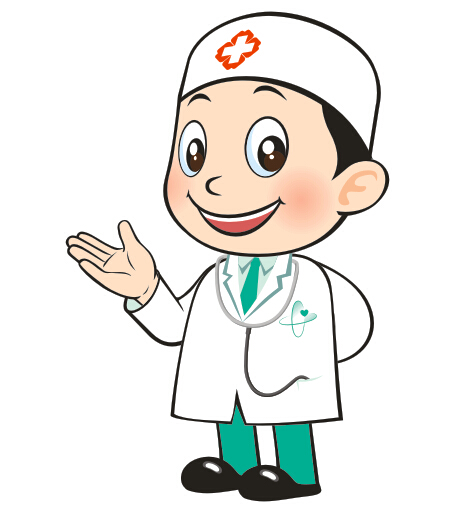 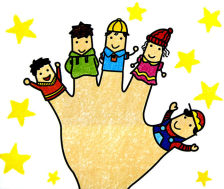 doctor
医生
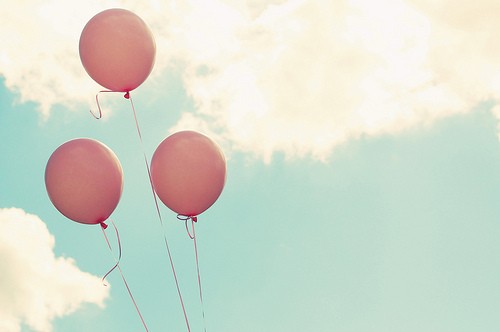 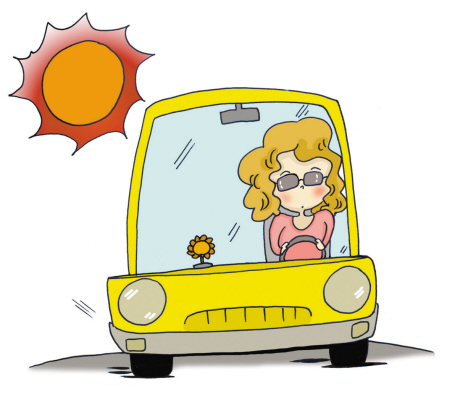 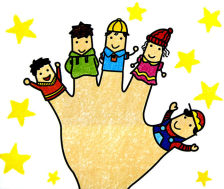 driver
司机
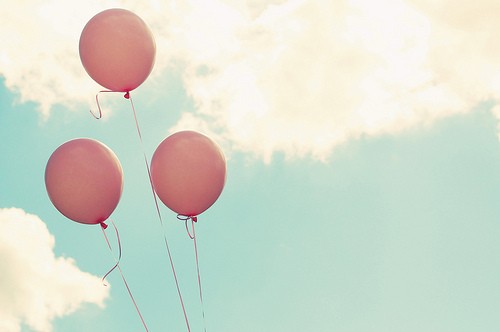 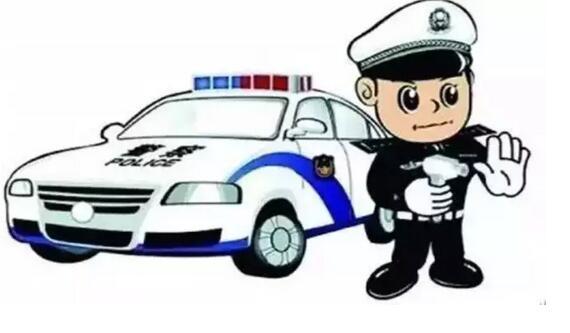 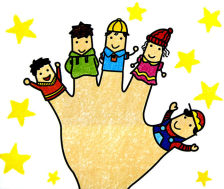 policeman
警察
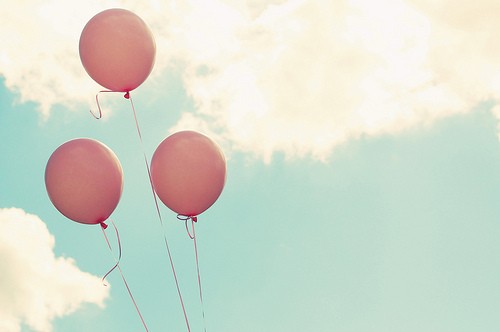 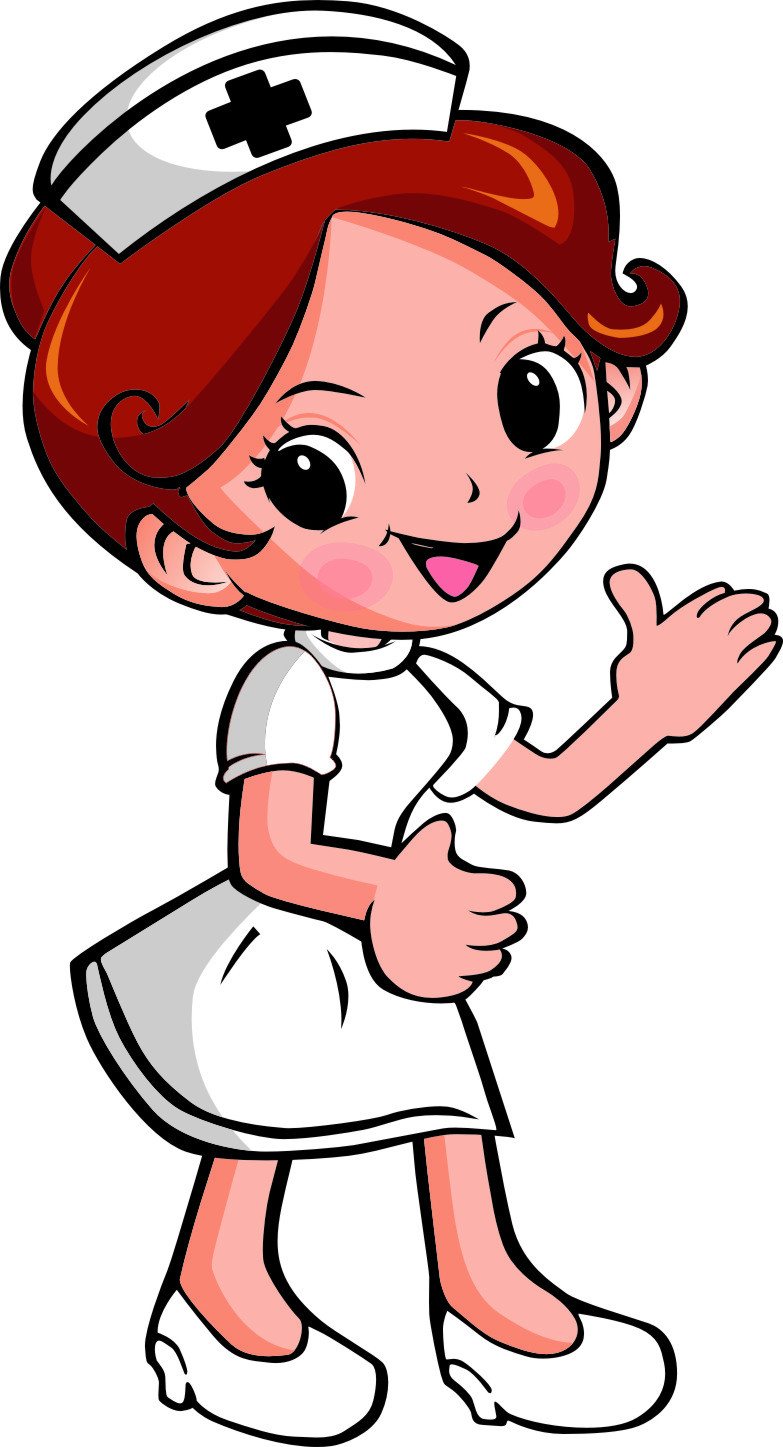 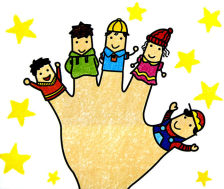 nurse
护士
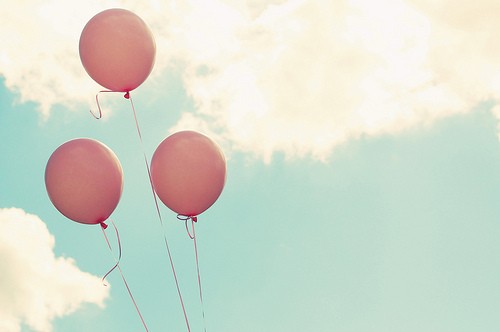 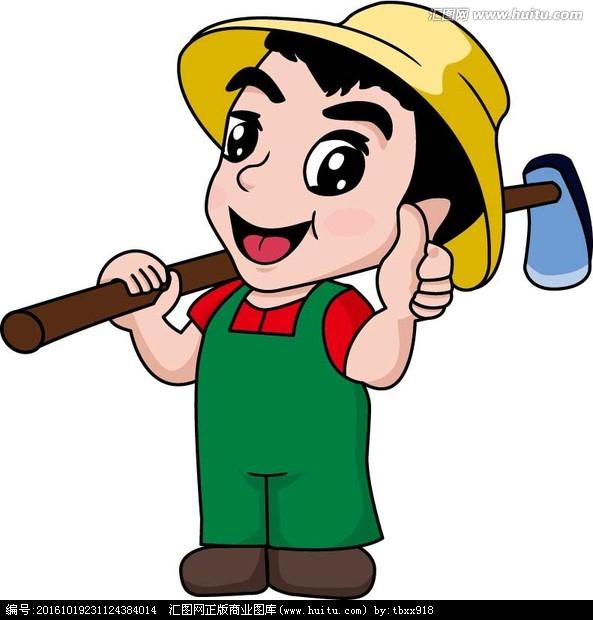 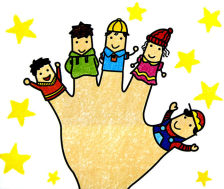 farmer
农 民
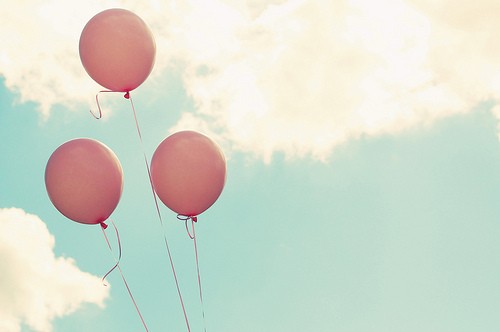 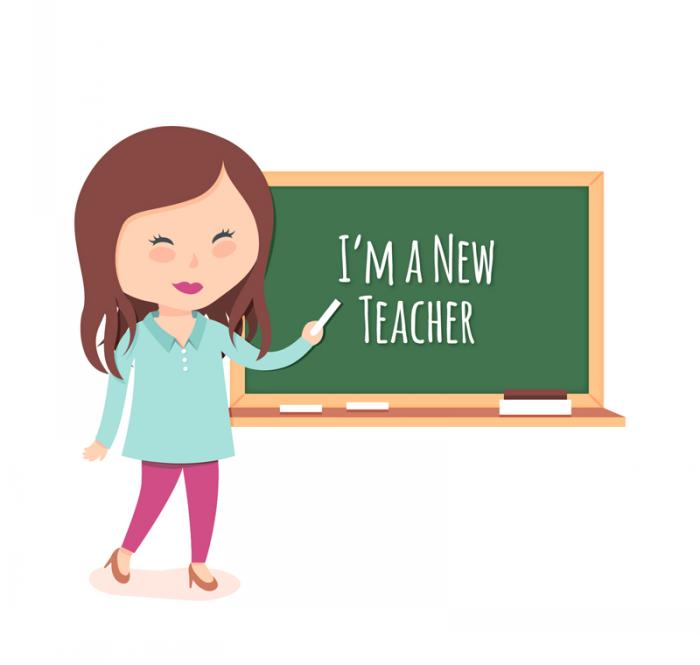 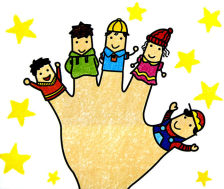 teacher
教 师
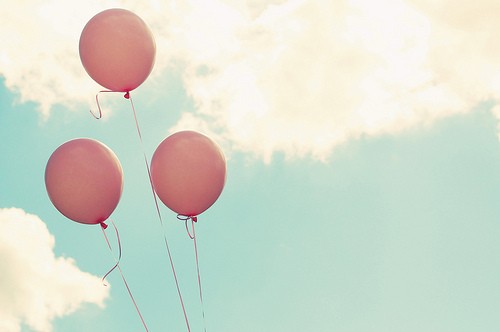 Game :
请一个同学到前面来做一个或者几个动作 ，剩下的同学请你们猜猜他/她所模仿的职业是什么？
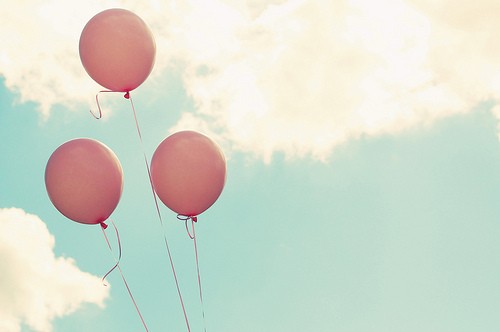 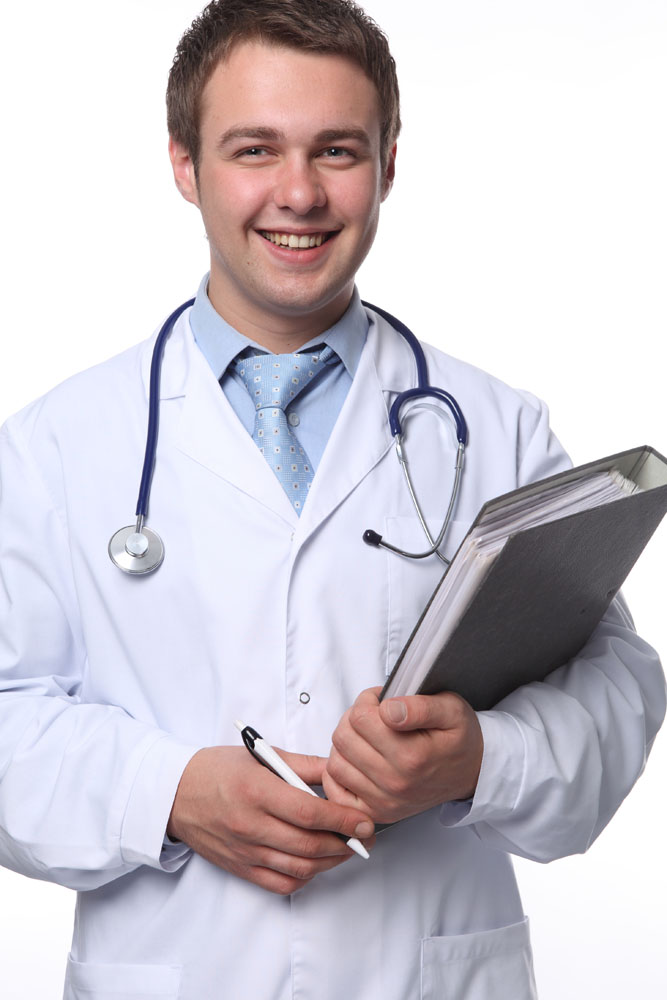 He ' s  a
doctor.
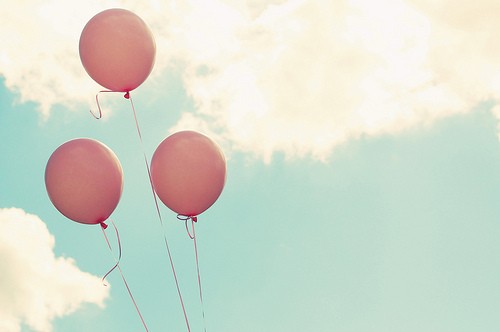 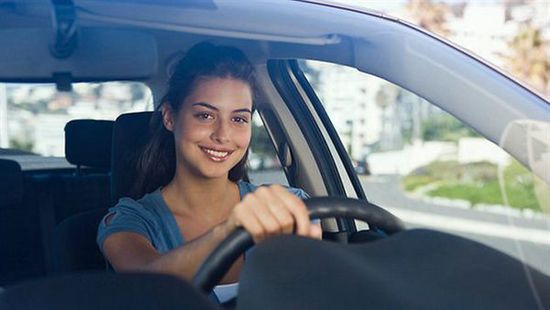 driver.
She 's  a
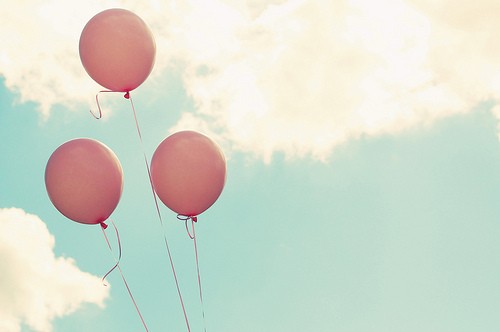 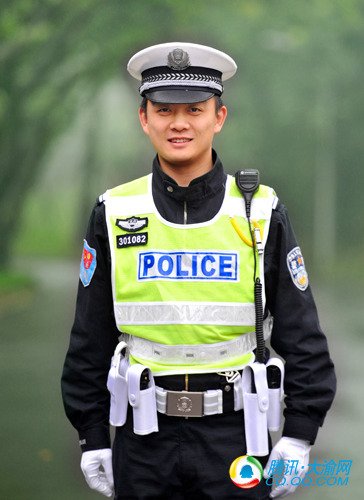 He 's  a
policeman .
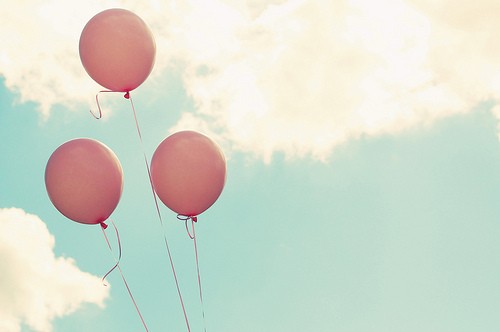 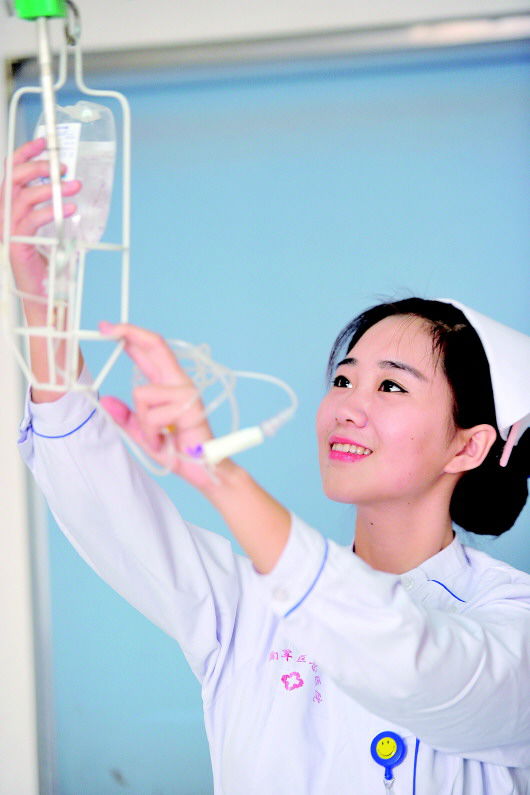 She 's  a
nurse.
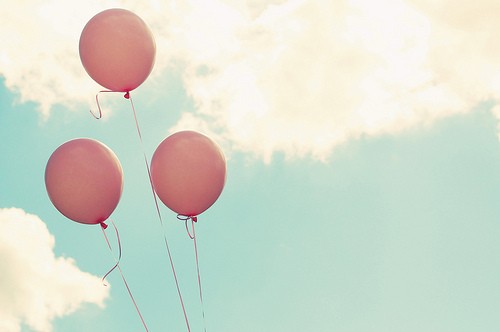 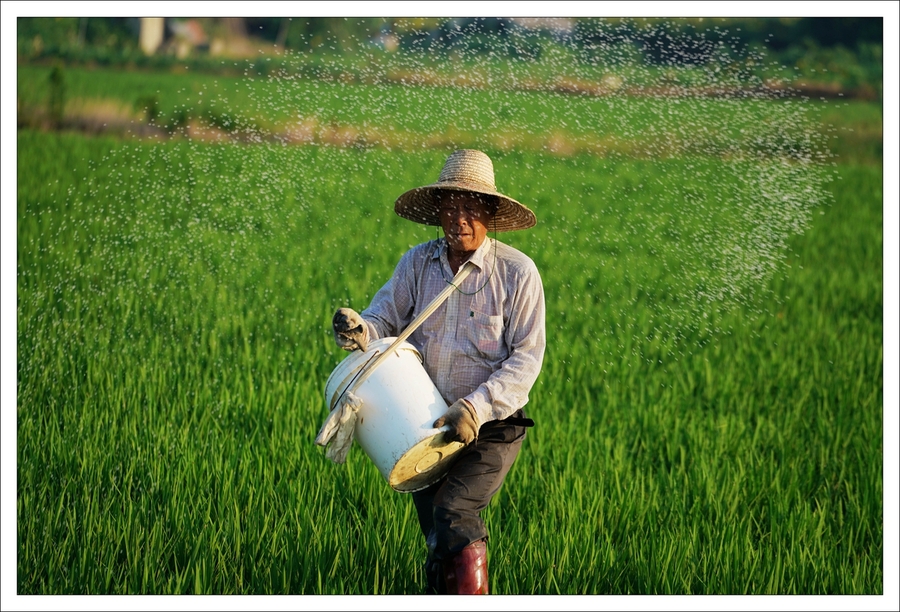 He 's  a
farmer.
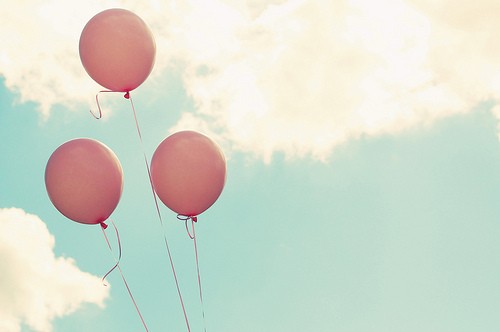 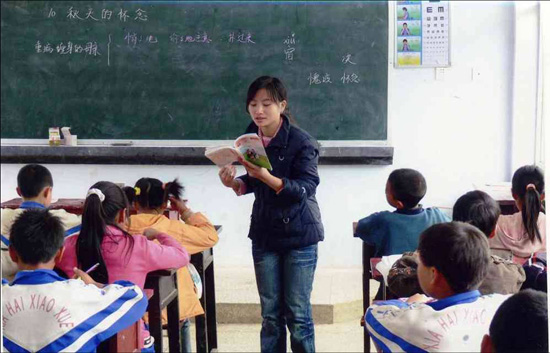 She ' s a
teacher.
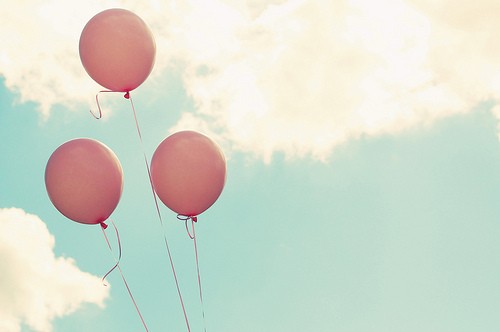 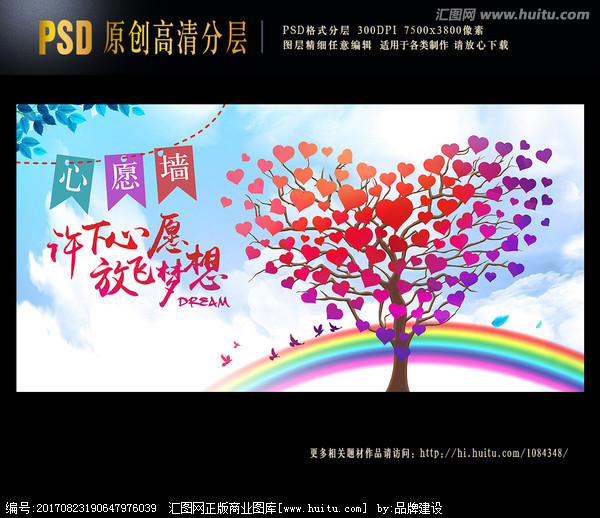 说说自己的梦想？
I want to be a...